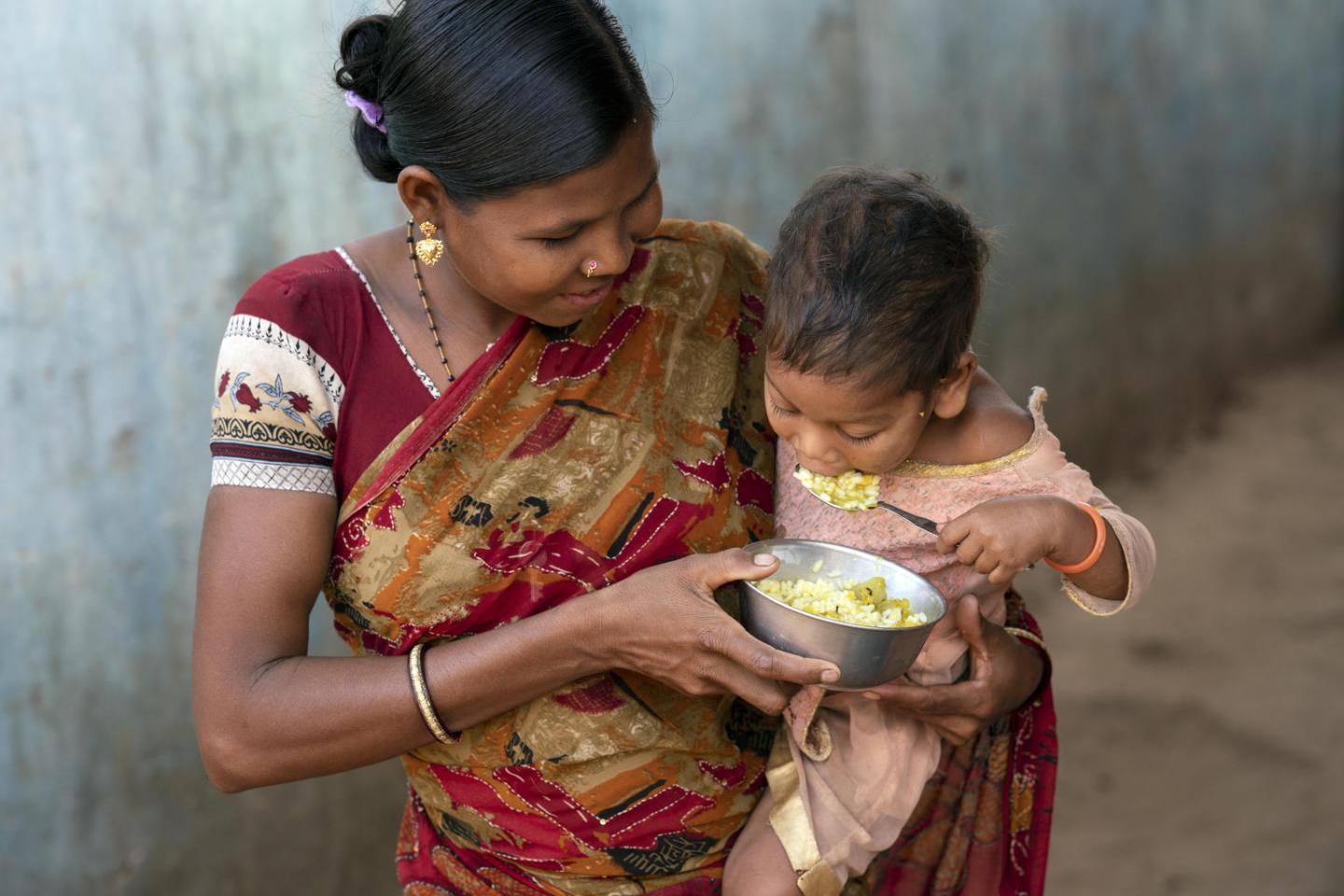 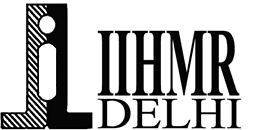 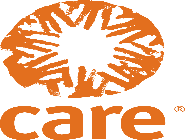 A Closer Look (ACL Study) - on the multidimensional modifiers of nutritional practices in children of rural Bihar- A qualitative deep dive using ethnographic techniques.
Guided by :-
Dr. Sidharth Sekhar Mishra
Presented by:- Purna Bhattacharya, Mimansha, Dr Tulika Rajan
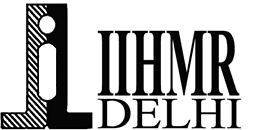 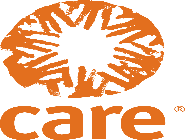 Screenshot of Approval
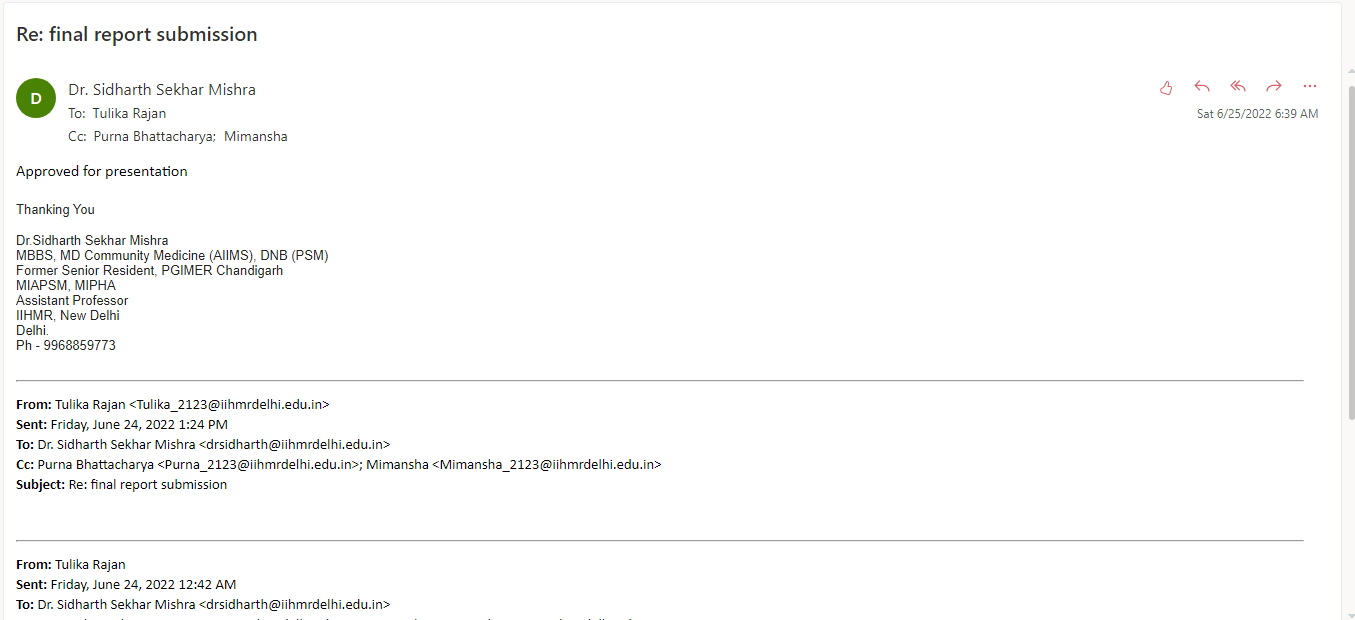 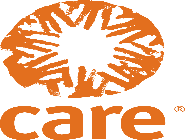 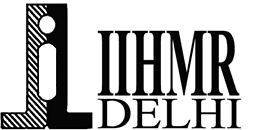 Introduction
Globally in 2020   
-149 million children under 5 were estimated to be stunted (too short for age)
- 45 million were estimated to be wasted (too thin for height), and 38.9 million were overweight or obese.
Based on NFHS 5 (2019-21), in Bihar
39% children aged 6-8 months- solid or semi-solid food and breastmilk
10.8% Breastfeeding children aged 6-23 months receiving an adequate diet
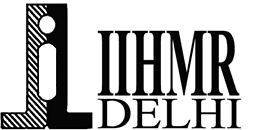 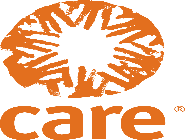 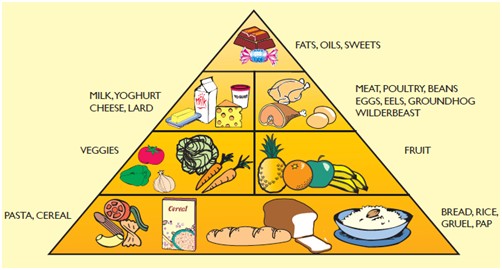 I
Y
C
F

I
N
D
I
C
A
T
O
R
S
Dietary diversity:-
CONSUMPTION OF IRON-RICH OR IRON FORTIFIED FOODS
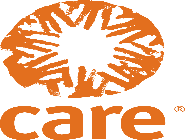 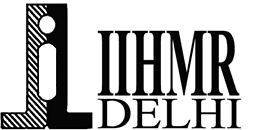 Key facts
Hai  par khilate kyu nahi
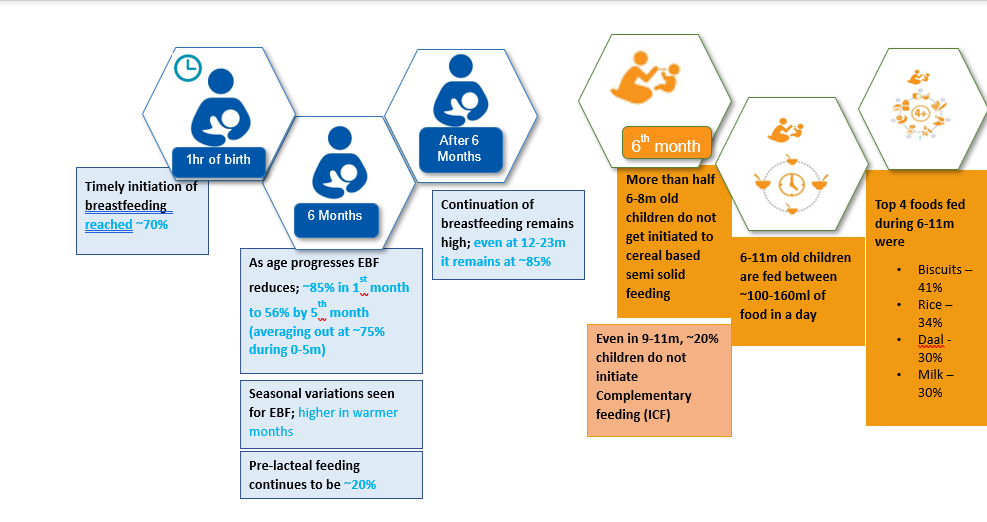 Based on Community Household Survey (2014-2020), IYCF practices in Bihar
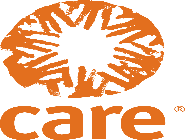 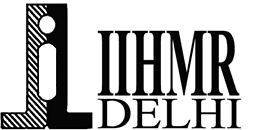 Objectives
Objectives
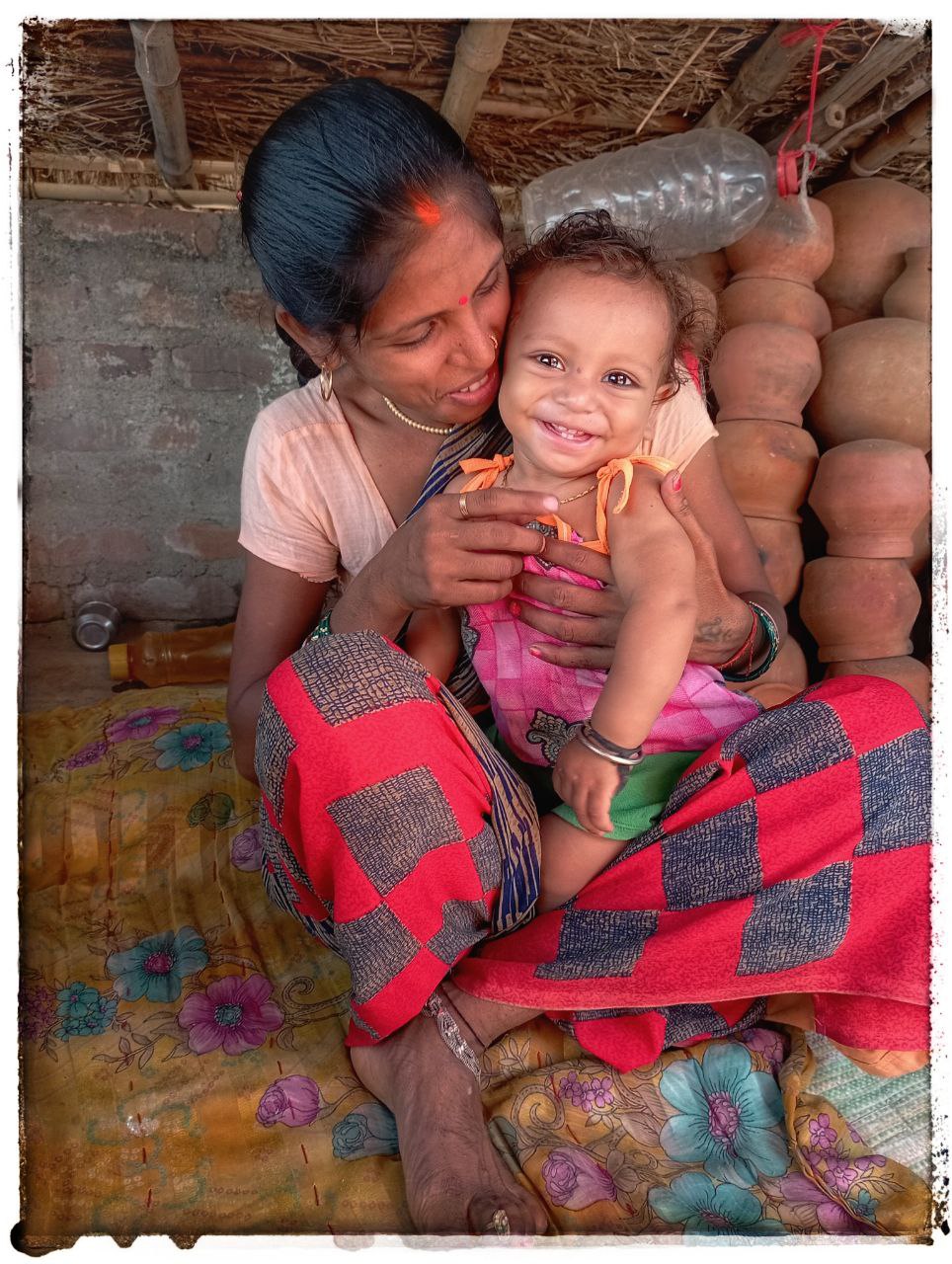 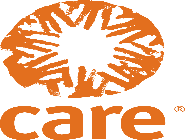 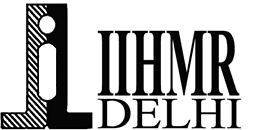 Methodology
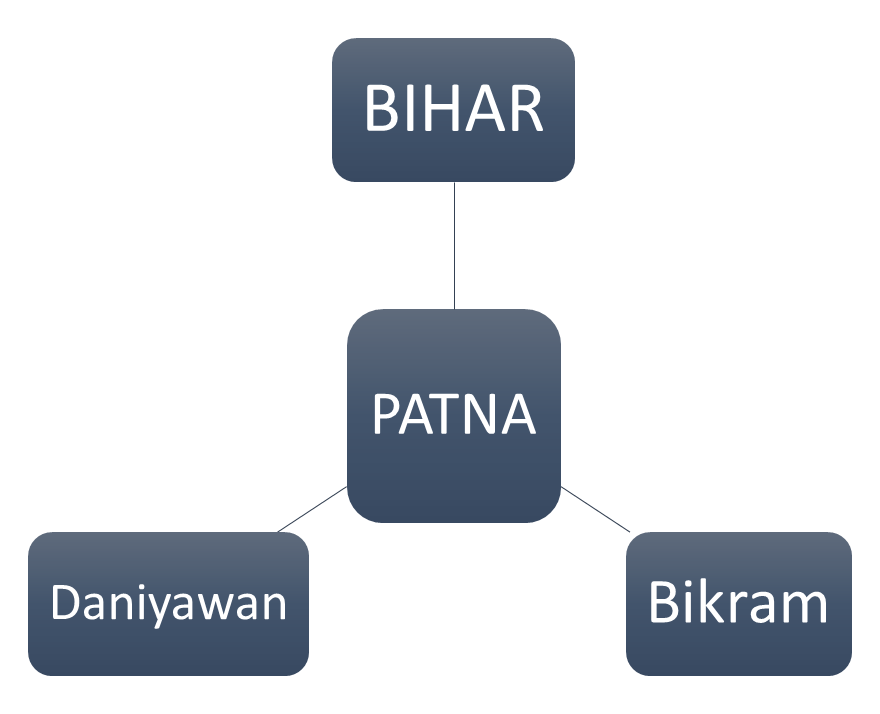 Study design:- 
Mixed method study design using structured survey tool
 in-depth interviews
photo documentation and 
ethnographic techniques like observation, cognitive mind mapping, free listing, and 24-hour dietary recall.

Study population:- 
1. Key informants(KIIs) caregivers of children aged between 6-23 months old; ASHA, AWW, ANM, SHG and PRI. 
2. Market vendors/food suppliers. 
3. Beneficiary-
Mothers/caregivers with children aged 6-11 months
Mothers/caregivers with children aged 12-23 months
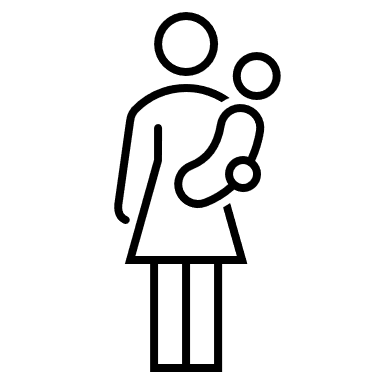 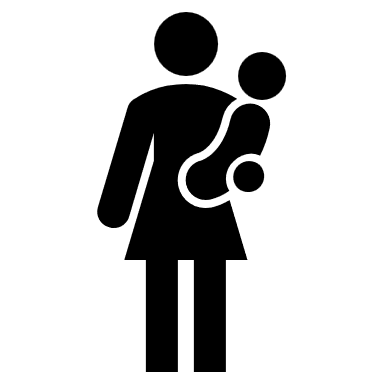 Sampling technique 
Purposive sampling of mothers with 6-23 months old children 
Nested subsample cross 4 villages were derived 
1 sample included:
1 beneficiary (mothers with 6-23 months old children )
1 ASHA/ANM
1 AWW
1 PRI
1 SHG
MARKET VENDOR
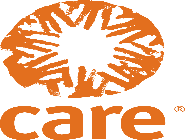 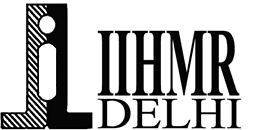 Data analysis
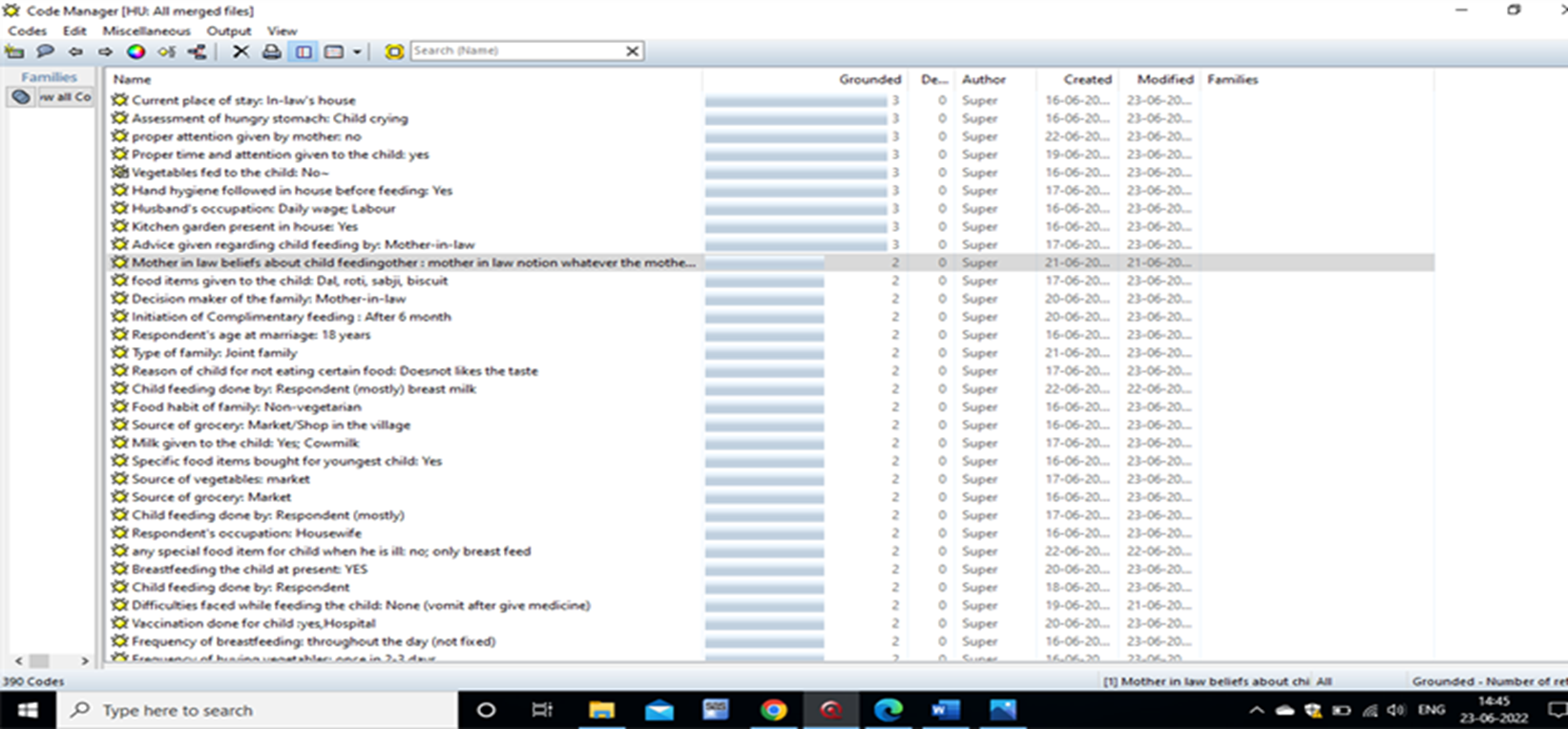 All collated data including observation checklists, notes, pictures were primarily be digitalized on daily basis. 
The preliminary findings and notes undertaken during observation/IDIs, and all corresponding audio transcripts we transcribed into text using MS Word. 
The data generated by IDI and observations were then coded using ATLAS Ti. Code families, code dictionaries.
Grounded theory-based coding of transcripts, cleaning, contextualization for preparing the qualitative data for analysis. was done using ATLAS Ti
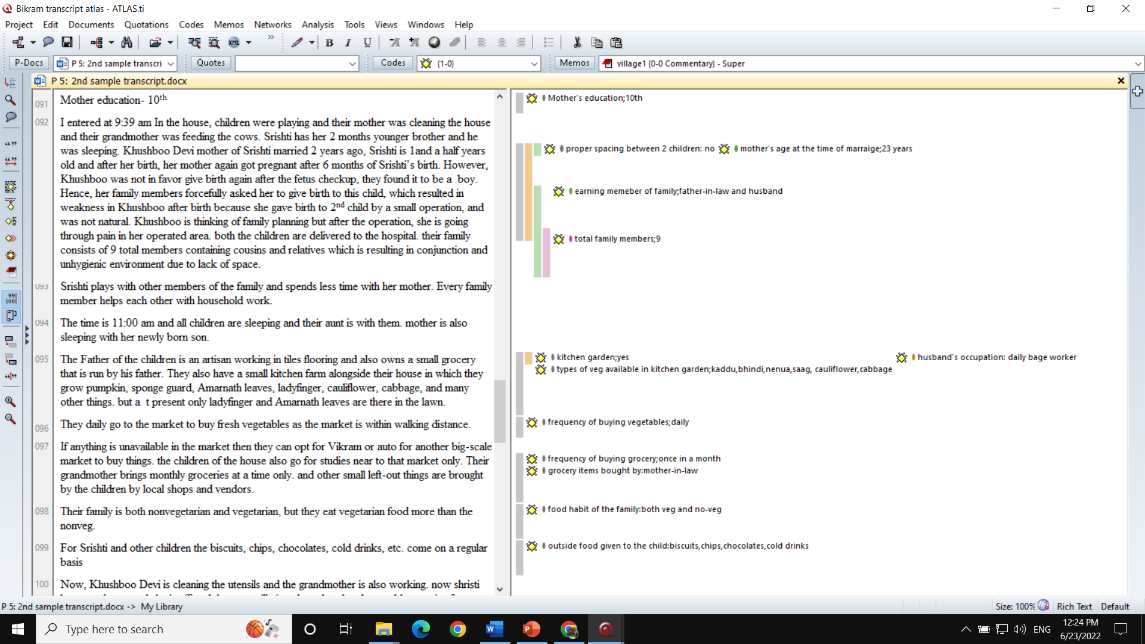 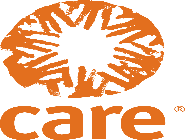 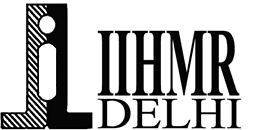 Result
“dal, roti, sabji, bhaat, biscuit sab kuch khata hai”.
jaise ke meat machli ho gya, aur sab kuch ho gya, par khaayebe nahi karta hai to isko kya khilaayenge
Rota hai khub…hinhina ra hai
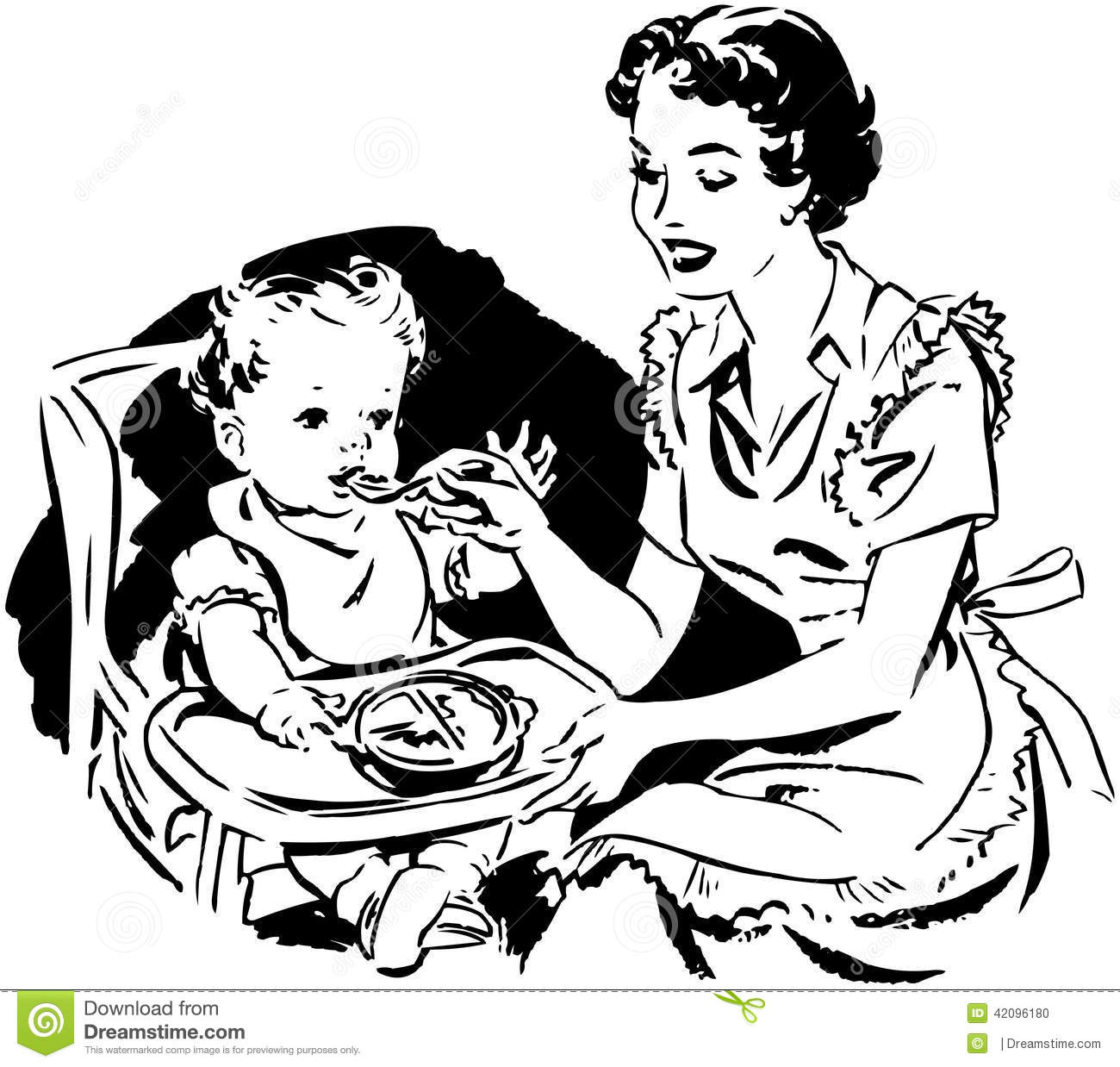 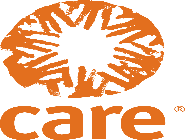 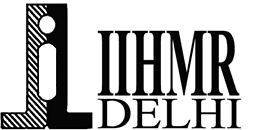 nahi isiliye nahi dete hai na ke sochte hai ke ye sab cheez se toh pet har hi jaa raha hai over cheez hum kaahe de.  Yehi sochte hai
aise bhi to sab banter me likha rehta hai, chaahe allonce bhi karta rehta hai ki tv me add bhi batata rehta hai ke bacche ko 6 mahine ke baad hi kuch dena chahiye
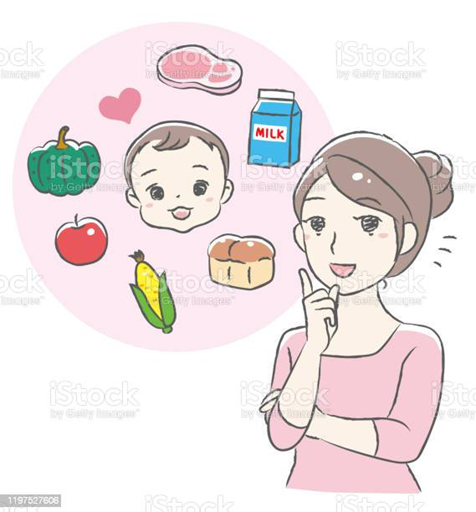 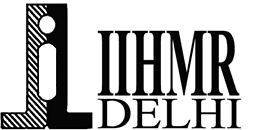 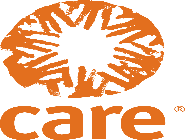 Mummy kehti hai ki ma jo khati hai bacha ko wo lagti hai. Jab usko thand lagta hai toh haldi,dudh asb khati hu
khilana shuru kiye jab delivery patient hone lage.  Okar baad, khilana shuru kiye ke mera dudh nahi pee sakta tha
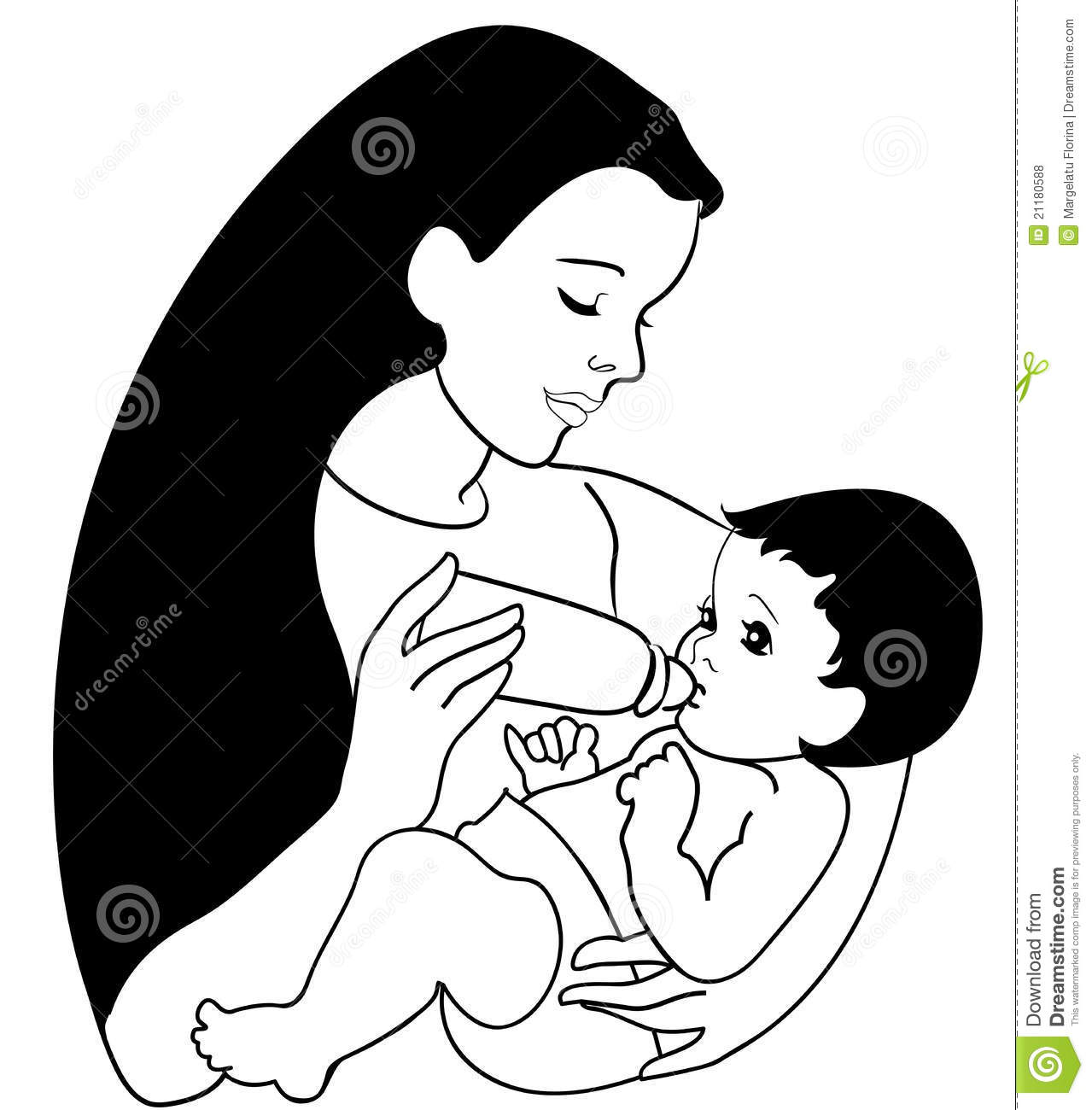 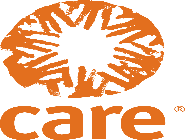 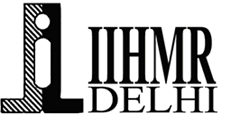 Discussion
Evidence of multi-dimensional factor influencing complimentary feeding practice
Positive elements observed: 
hand hygiene practice followed
positive beliefs of mothers as well as the family members  
majority of the mothers were educated- Educated mothers bring their awareness through the acts which support the child to grow in a favourable atmosphere
Majority of mothers had knowledge about IYC diets 
Nutritional interventions can be supported by BCC messaging and creating awareness among the mothers, caregivers, and other family members of the child by FLWs like ASHA/ANMs. 
Nutritional interventions should focus on  
reinforcing the promotion of nutritionally improved IYC diets
promoting increased use of existing nutrient-dense foods in the IYC diet
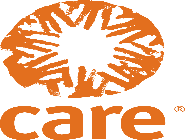 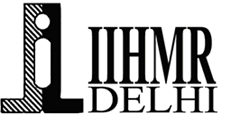 In most of the households, children 6-12 months of age are mostly fed liquid or semi-solid food items like cowmilk, dal ka pani, grinded rice, grinded roti and dal due to lack of knowledge, wrong practices were followed. 
In some of the households, respondent’s husband was a daily-wage labour, due to which  financial resource constraints was observed, lack purchasing power for different essential food items for the child was observed. 
In some of the households, it was observed that because of lack of spacing between children, mothers were not able to breastfeed the child for desired duration of time.
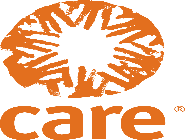 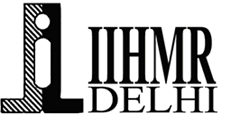 Limitations of the study
Small sample size
Less time duration for ethnographic observations. 
Generalizability of the study
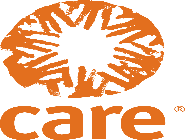 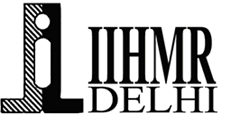 CONCLUSION
Despite the limitations, this study had various strengths like it was a mixed method study, what could not be captured in an IDI, was captured in 3-day observation like feeding practices followed at home. 
   Through the cognitive mind mapping exercise, we could also test the knowledge of the mother. 
   We took the sample from rural as well as peri-urban area which gave us a different perspective of people living in that area. 
Presence of complex barriers and influencers of nutritional practices in children. There are knowledge gaps at many stakeholder levels like beneficiaries (mothers/caregivers), FLW (ASHA and AWW), Market Vendors.
Our data suggests that community health workers should emphasize on creating awareness about nutritional practices, do counselling of the mothers as well as the family members in facilitating mother and child health.
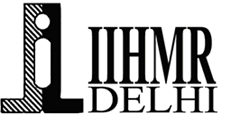 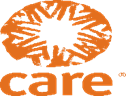 References
1.	Thuita FM. Gretel H. Pelto.
2.	Mekonnen N, Asfaw S, Mamo A, Mulu Y, Fentahun NJBn. Barriers and facilitators of child-feeding practice in a small sample of individuals from Gozamin District, Northwest of Ethiopia: a qualitative study. 2018;4(1):1-7.
3.	<NFHS india.pdf>.
4.	Dhami MV, Ogbo FA, Akombi-Inyang BJ, Torome R, Agho KE, On Behalf Of The Global M, et al. Understanding the Enablers and Barriers to Appropriate Infants and Young Child Feeding Practices in India: A Systematic Review. Nutrients. 2021;13(3).
5.	Umugwaneza M, Havemann-Nel L, Vorster HH, Wentzel-Viljoen EJJoNS. Factors influencing complementary feeding practices in rural and semi-urban Rwanda: a qualitative study. 2021;10.
6.	Lassi ZS, Rind F, Irfan O, Hadi R, Das JK, Bhutta ZAJN. Impact of infant and young child feeding (IYCF) nutrition interventions on breastfeeding practices, growth and mortality in low-and middle-income countries: systematic review. 2020;12(3):722.
7.	Burns J, Emerson JA, Amundson K, Doocy S, Caulfield LE, Klemm RDJF, et al. A qualitative analysis of barriers and facilitators to optimal breastfeeding and complementary feeding practices in South Kivu, Democratic Republic of Congo. 2016;37(2):119-31.
8.	Dhami MV, Ogbo FA, Diallo TM, Olusanya BO, Goson PC, Agho KE, et al. Infant and young child feeding practices among adolescent mothers and associated factors in India. 2021;13(7):2376.
9.	World Health Organization. Indicators for assessing infant and young child feeding practices Part 1 Definitions. In: Dept. of Child and Adolescent Health and Development. Washington DC [USA]: World Health Organization; 2007 <who.pdf>. available from [INTERNET] http://whqlibdoc.who.int/publications/2008/9789241596664_eng.pdf
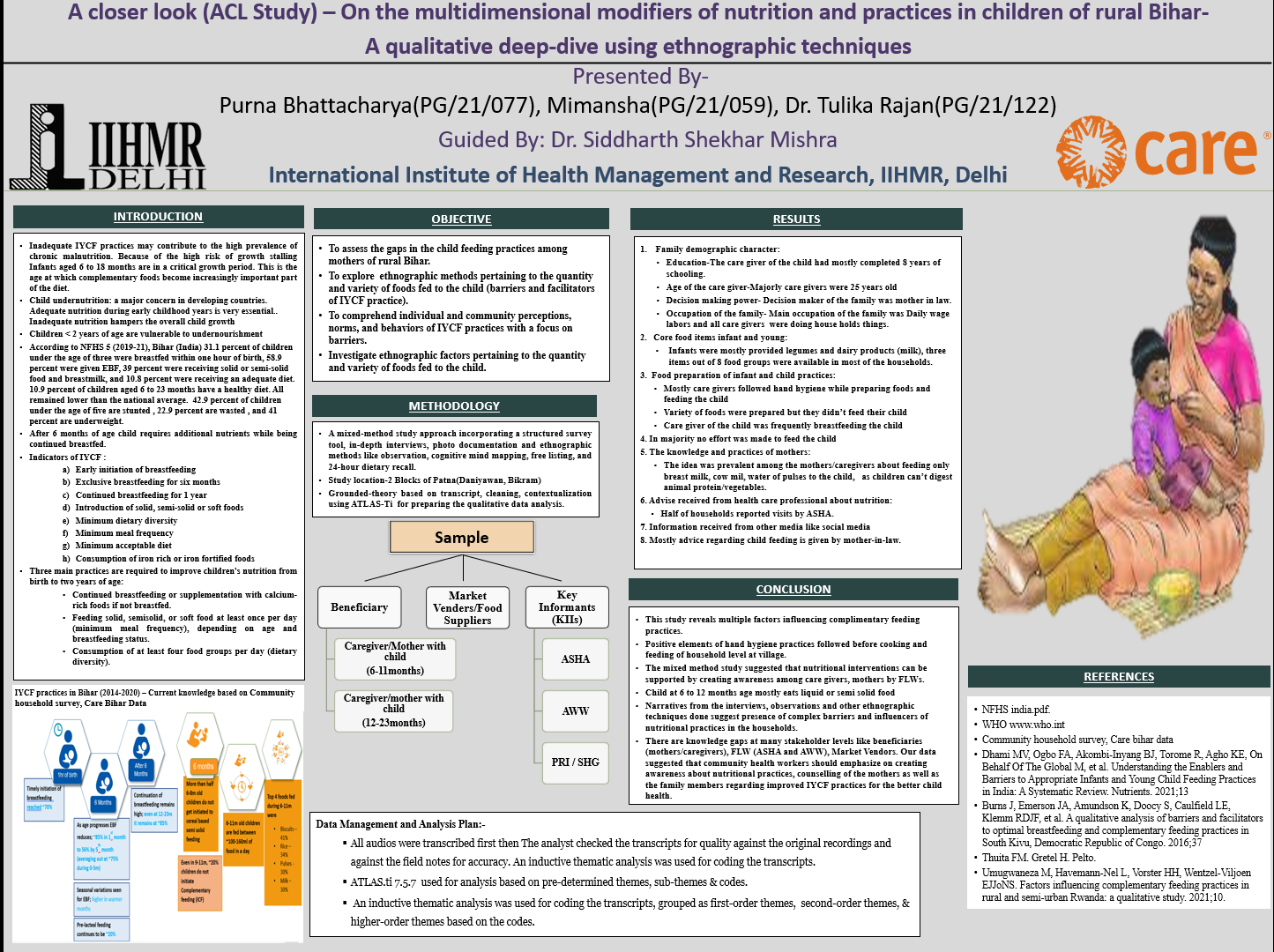 Final Poster of Internship Presentation
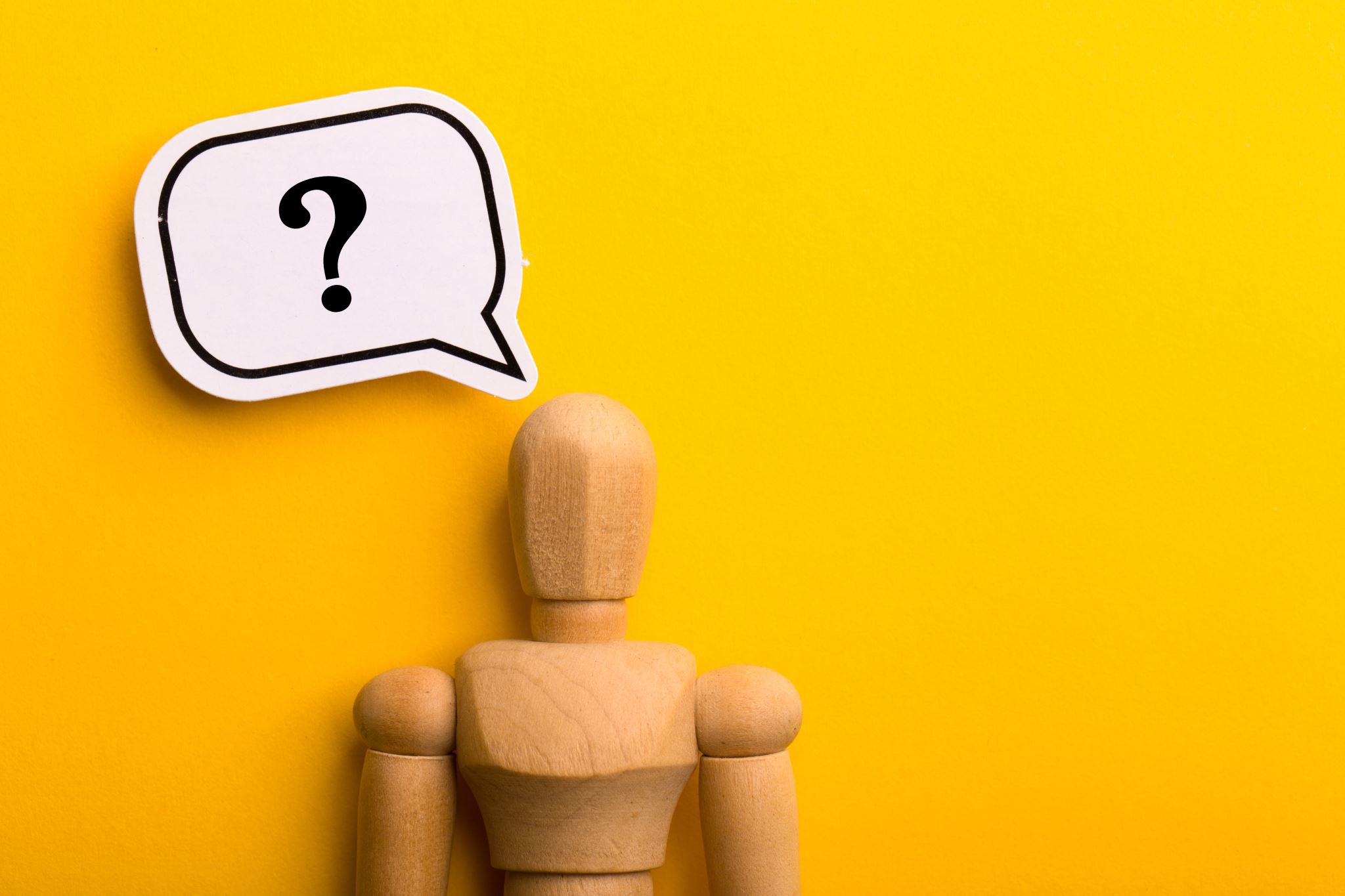 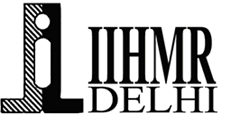 Thank You


    Any Questions
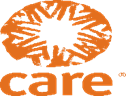 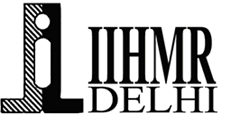 Internship Experiences
What did you learn (skill/ topic)? Overall self comments on Internship
 During our internship at CARE India Solutions For Sustainable Development (CISSD), Bihar, we gained knowledge and could acquire the skills pertaining to :
Literature review
Qualitative study tool development- IDI guides 
Qualitative data collection methods
data management and analysis using
 ATLAS Ti , SAS (Statistical Analysis System) ,Excel
Transcription and coding using ATLAS Ti for RBSK (Rashtriya Bal Swasthya Karyakram)- IDIs
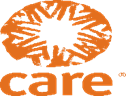 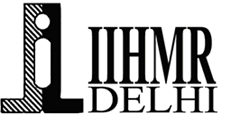 Suggestions Given to Organization
NIL
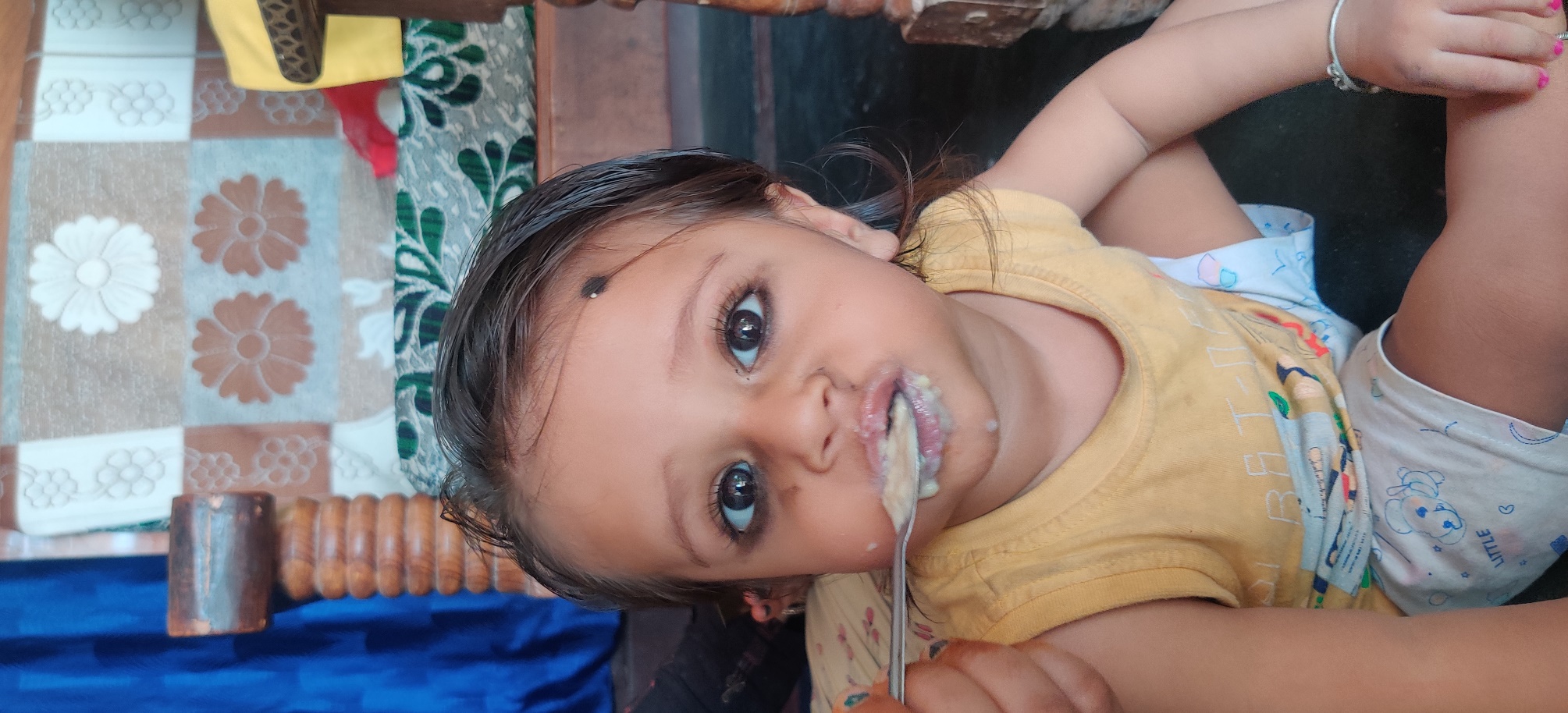 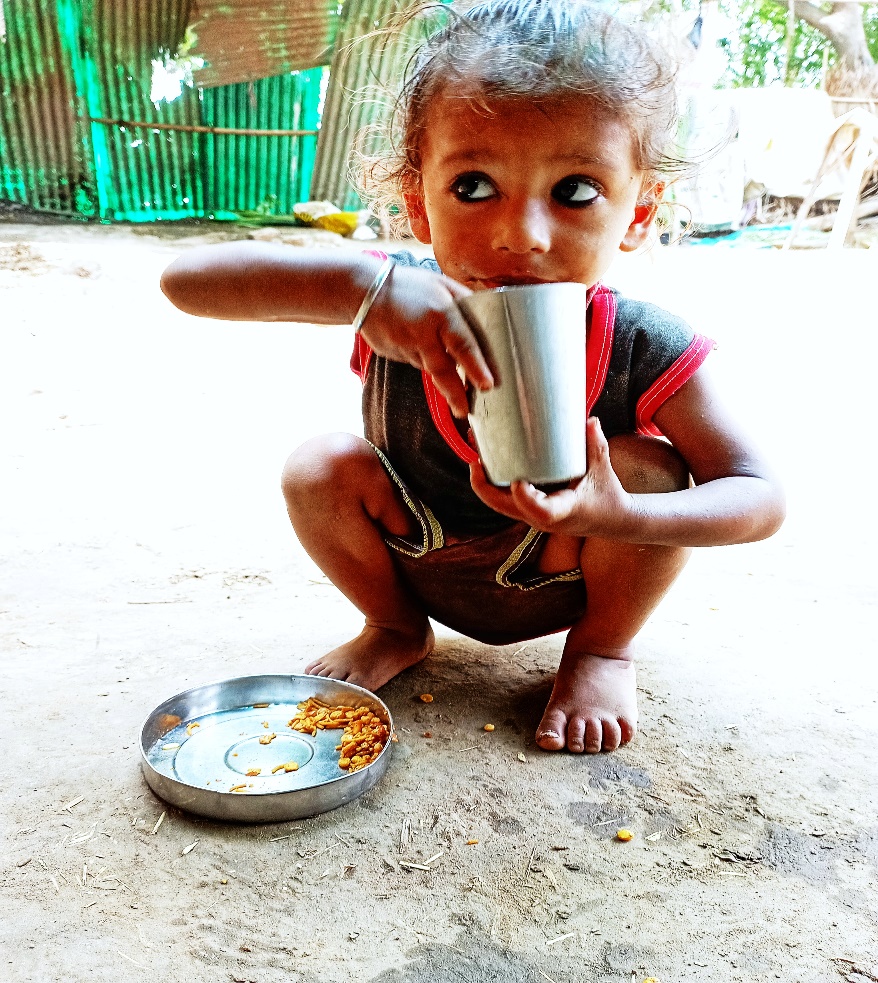 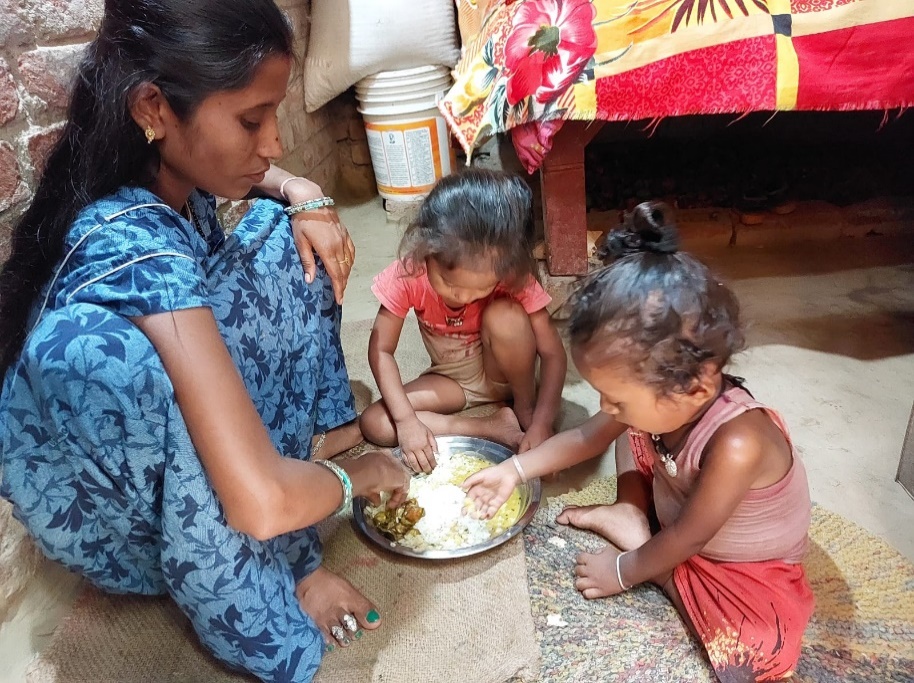 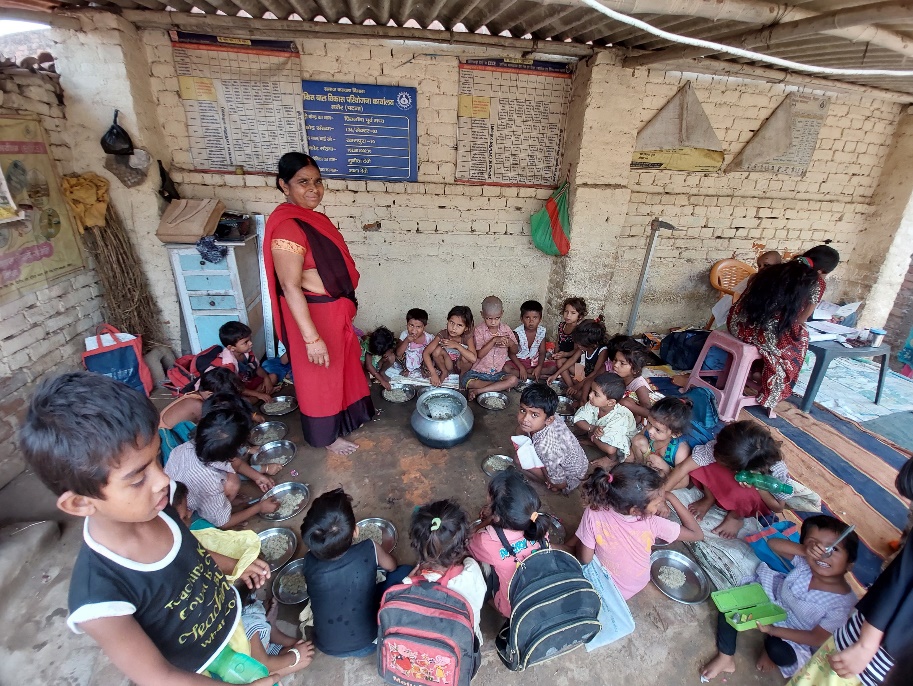 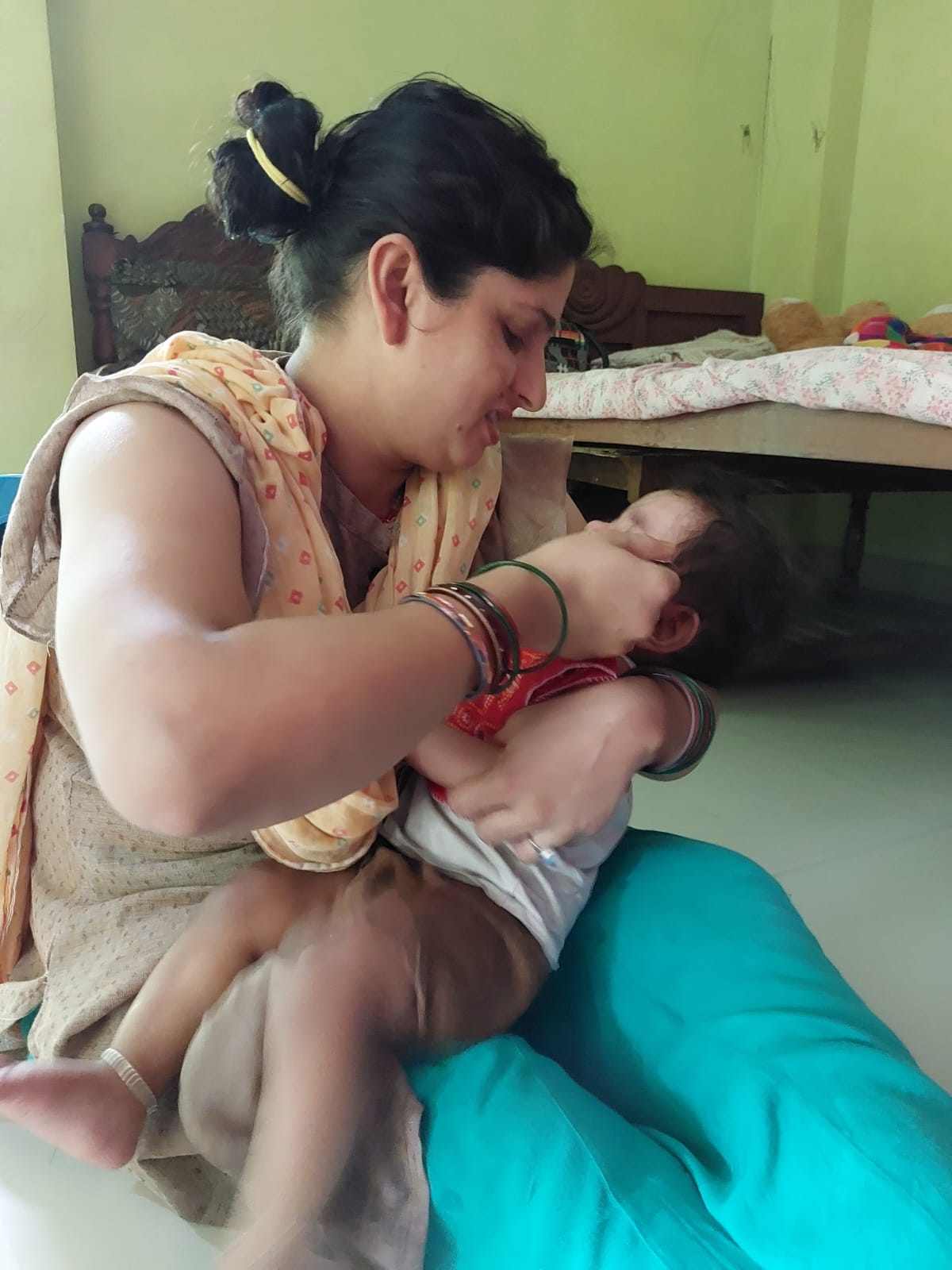 Pictorial Journey
Pictorial Journey
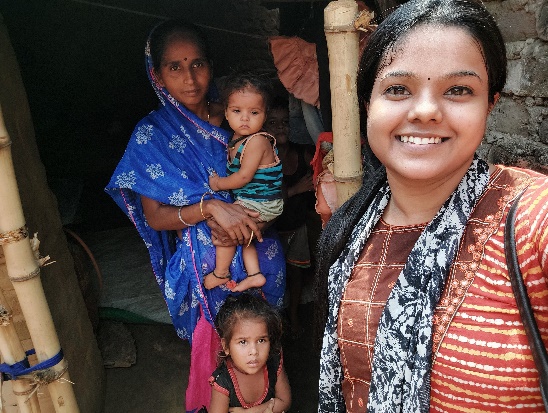 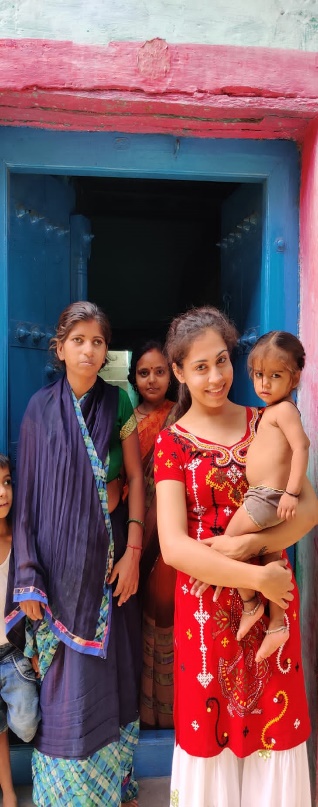 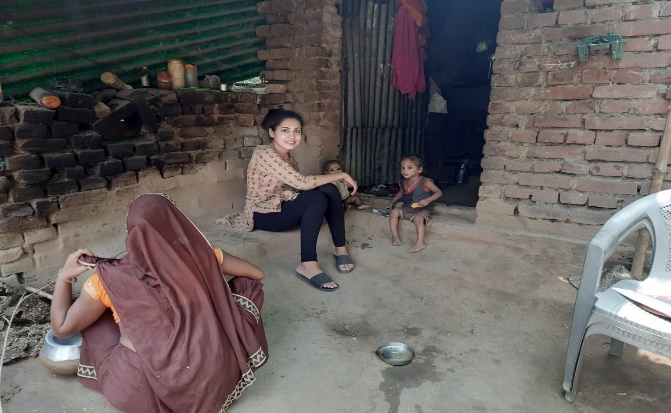 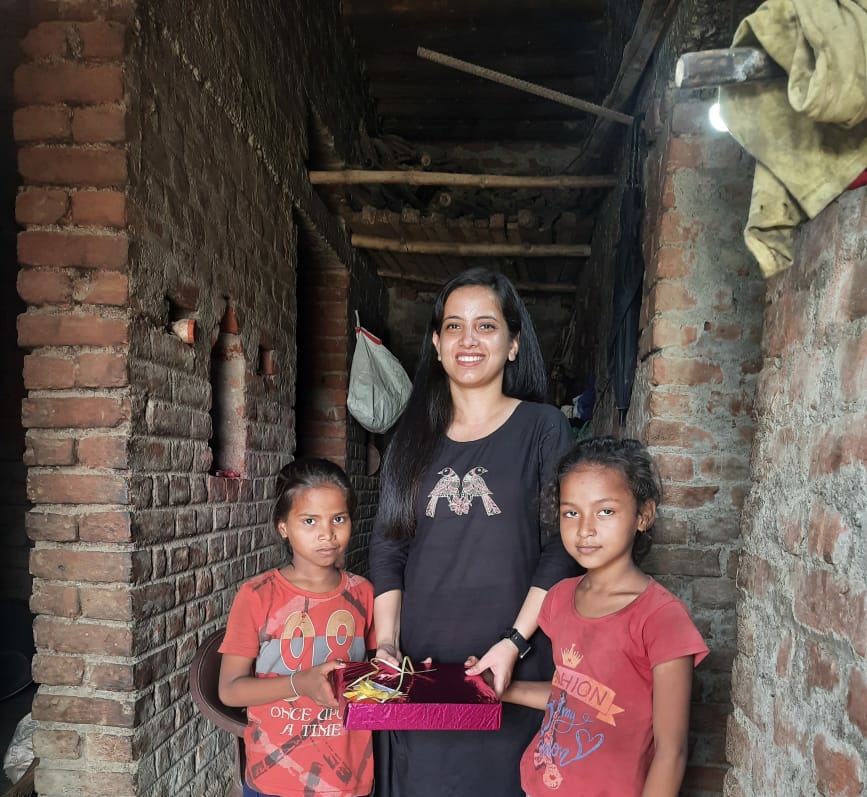 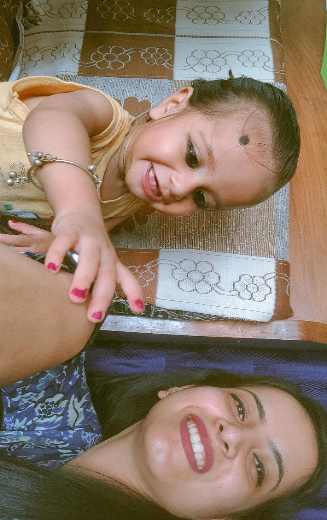 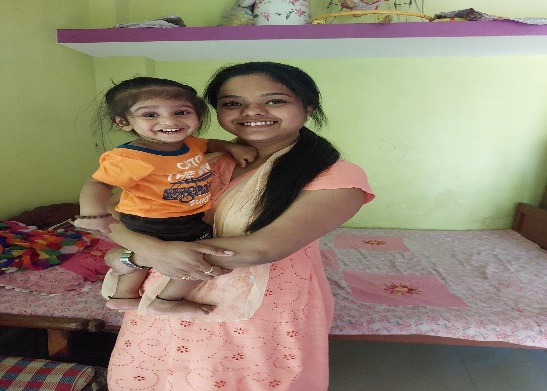